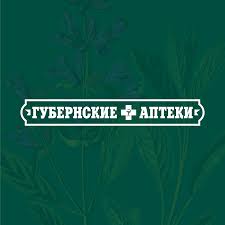 Аптека №27
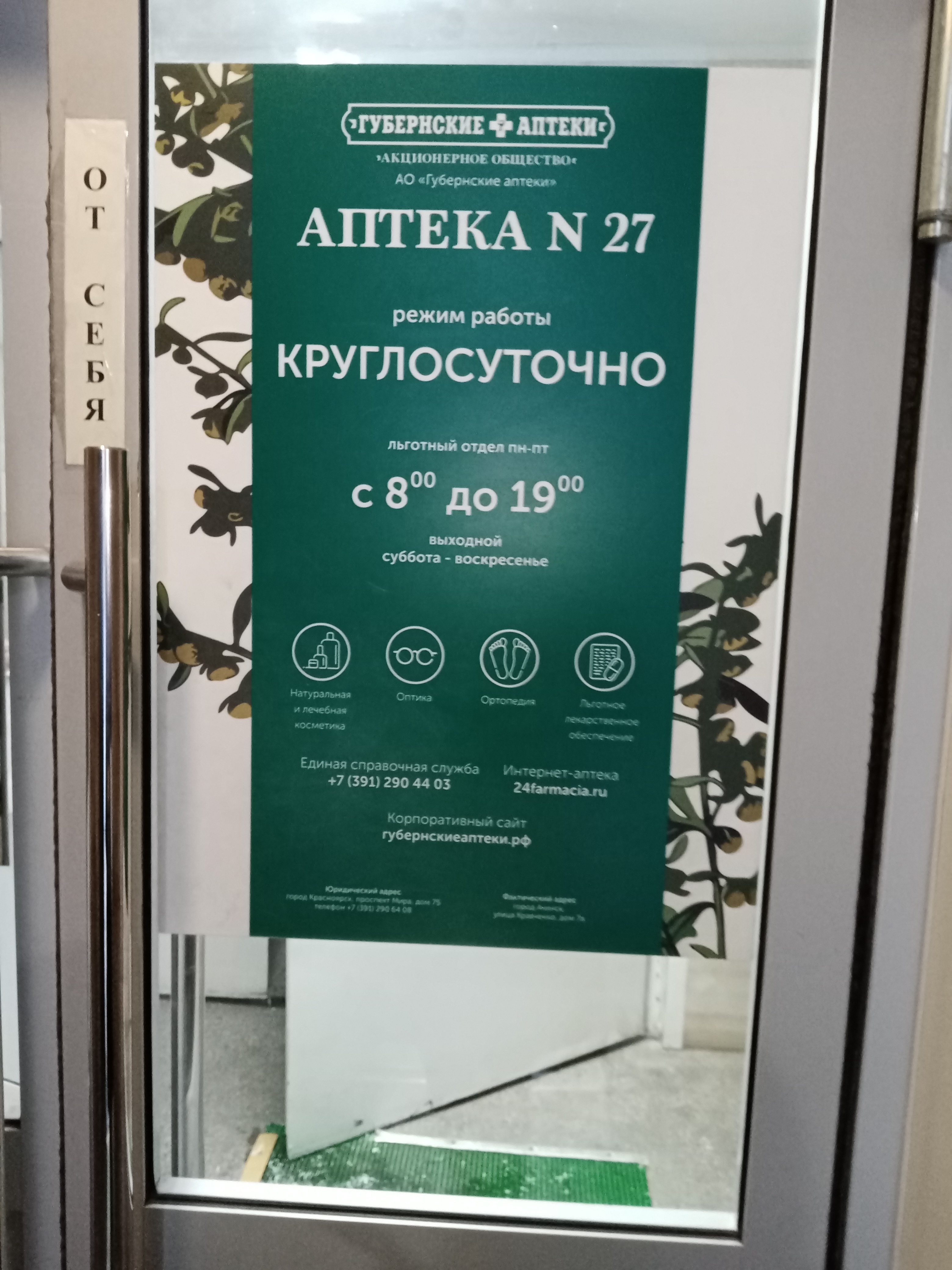 Вывеска аптеки
Помещения АптекиТорговый зал
Торговый зал
Торговый зал
Зона приемки товара
Материальная №1 (хранение лекарственных препаратов)
Материальная №2 (хранение товаров медицинского назначения)
Материальная №3 ( комната хранения наркотики)
Материальная №4 (хранение товаров медицинского питания, БАДов)
Рабочее место фармацевта
Информационный стенд
Административно- бытовая зона
Шкафы для хранения верхней одежды
Шкаф для хранения санитарной одежды
Фармацевт в санитарной одежде
Шкаф для хранения ветоши
Хозяйственный блок
Санузел
Санузел
Отходы класса А и Б
Шкаф для хранения внутренних лекарственных препаратов
Шкаф для лекарственных препаратов для инъекций
Шкаф для растворов для приема внутрь
Шкаф для хранения перевязочного материала
Шкаф для хранения резиновых изделий
Шкаф для хранения огнеопасных веществ
Шкаф для хранения препаратов состоящих на ПКУ
Холодильник ( t хранения от +2 до +8)
Холодильник  ( t хранения от +8 до +15)
Парафармацевтическая продукция
Хранение БАДов
Хранение детского питания
Хранение товаров медицинского назначения
Ортопедия
Зона карантинного хранения и Зоны для хранения фальсифицированных, недоброкачественных, контрафактных ЛП, а также ЛП с истекшим сроком годности